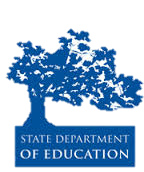 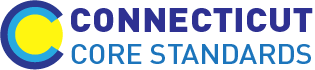 Connecticut Core Standards for English Language Arts & Literacy
Systems of Professional Learning
Module 1 Grades K–5: 
Focus on Instructional Shifts
Introductory Activity
[Speaker Notes: (Slides 1-5 , including the pre-assessment, will take about 10 minutes total.)]
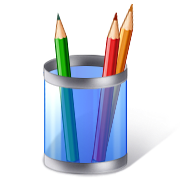 Module 1 Grades K-5: 
Focus on Instructional Shifts
Pre-Assessment
Introductory Activity
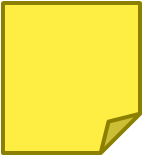 Page 4
5
[Speaker Notes: Direct participants: 
Before we begin, please take a few minutes to complete this short Pre-Assessment. This will gauge your beliefs about the CT Core Standards and related instructional shifts and practices for ELA & Literacy. Note that you will complete the same assessment again at the end of the session as a way to compare your thinking before and after the course.

(This is  a short Self-Assessment, found in the Participant Guide.) Allow 3-4 minutes to complete.]